Toán
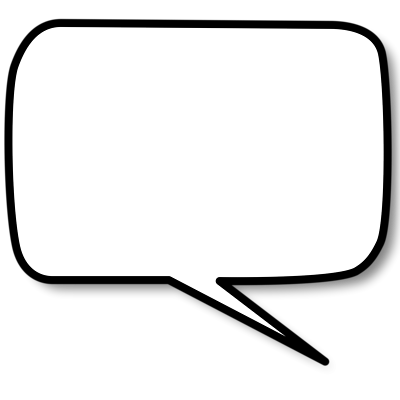 Chuẩn bị
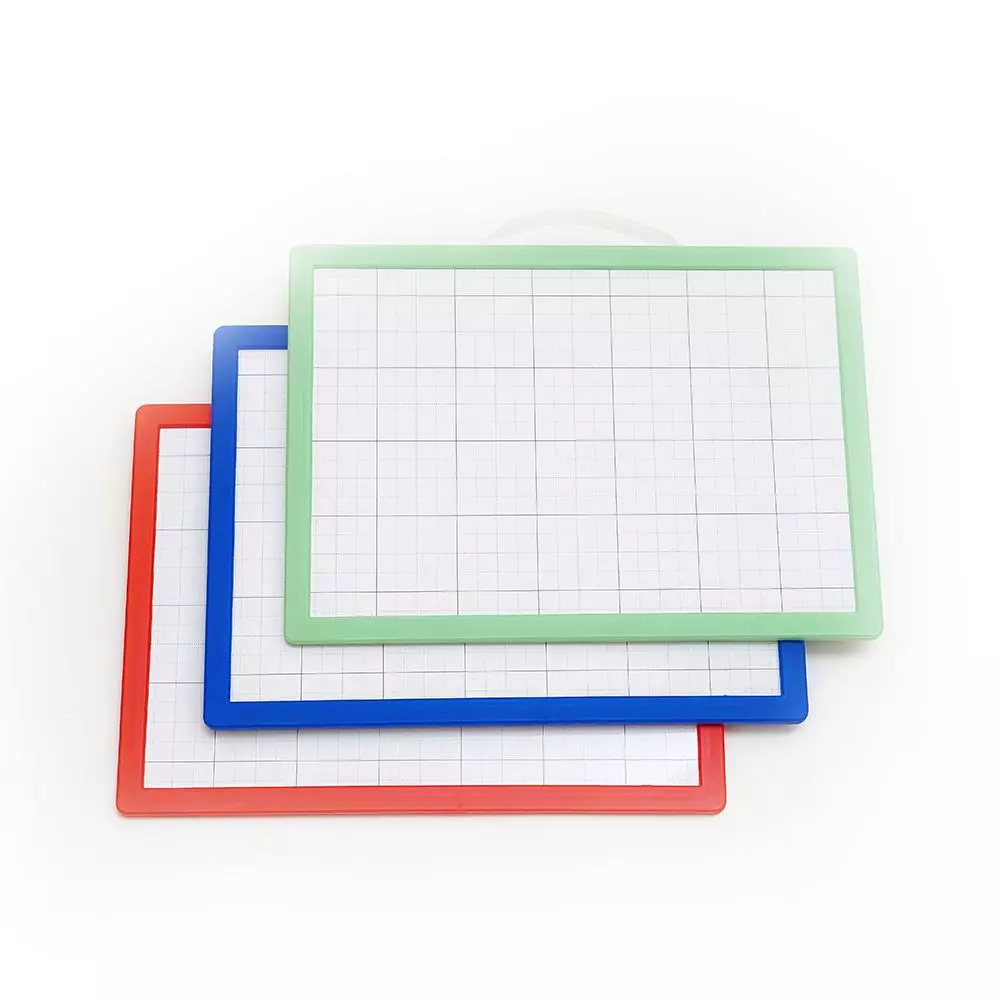 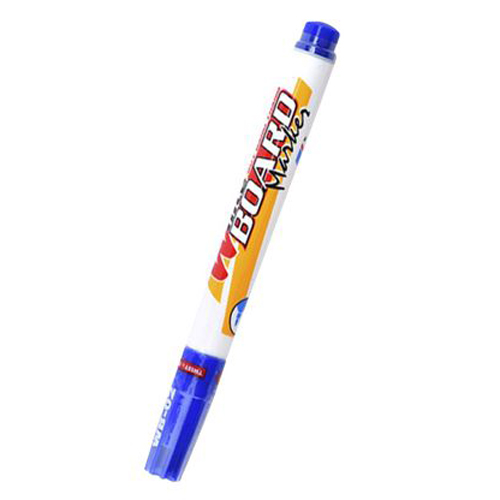 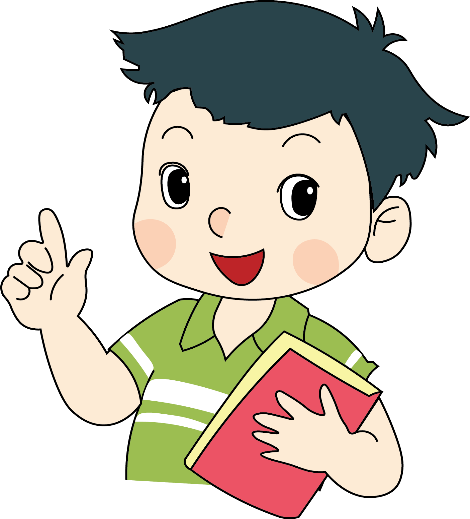 [Speaker Notes: Slide chiếu trước tiết học để HS chuẩn bị đồ dùng học tập.
HS có 11 giây để bật cam, tắt mic và ổn định chỗ ngồi]
KHỞI ĐỘNG
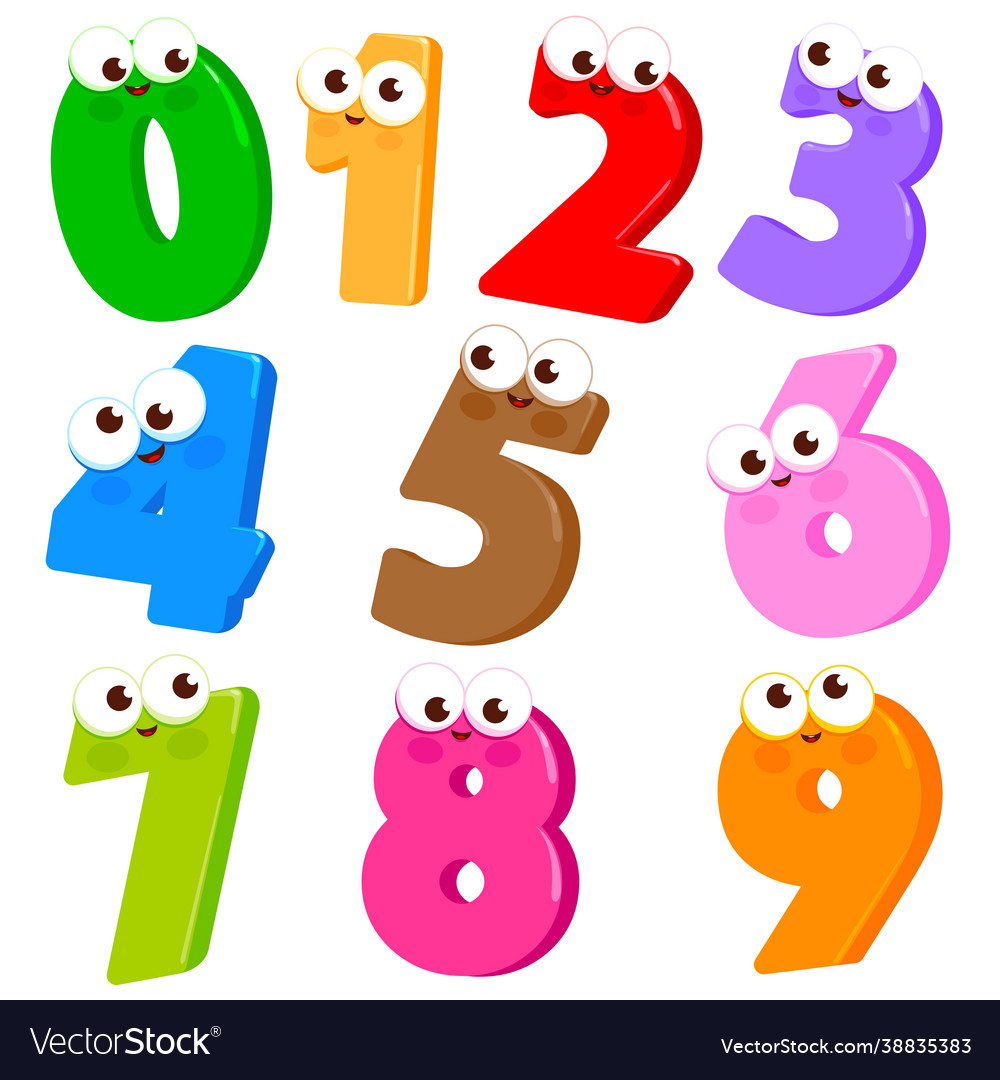 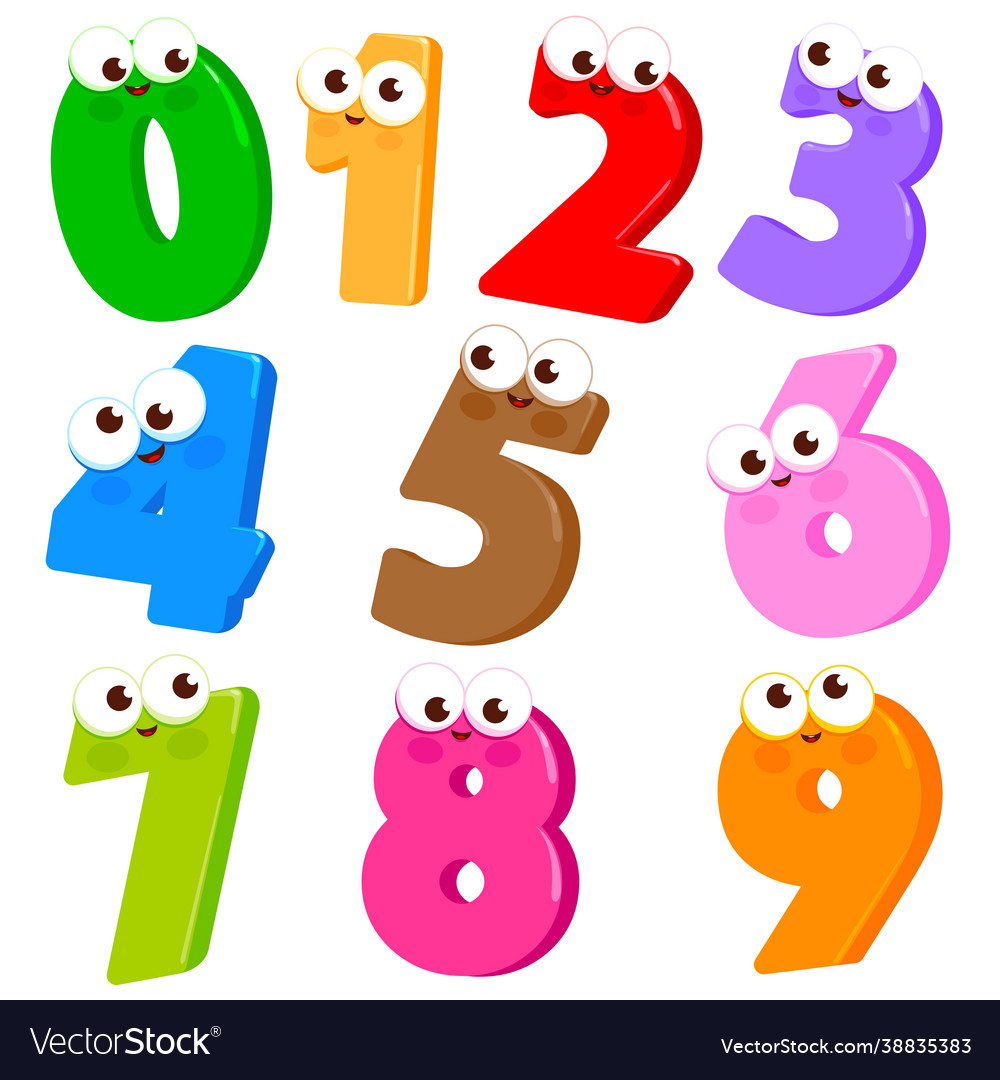 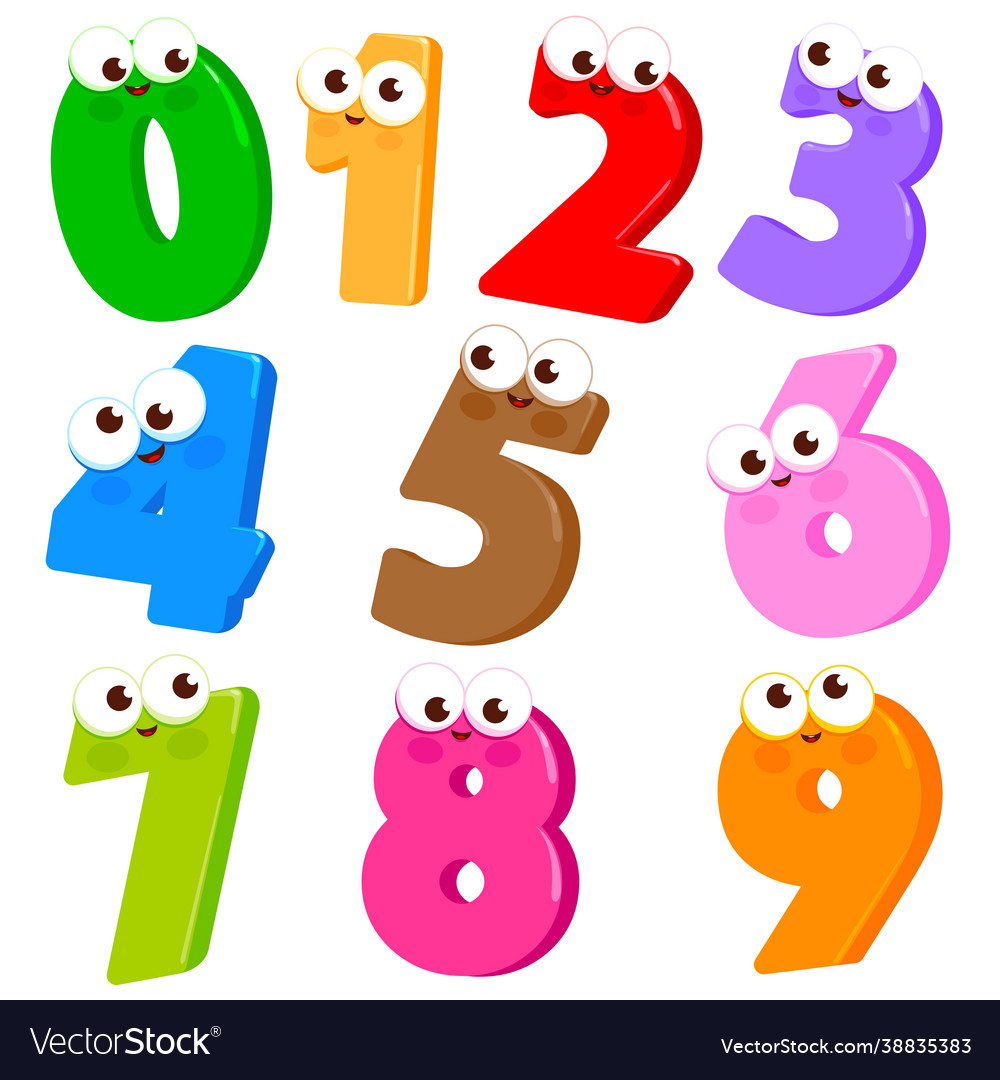 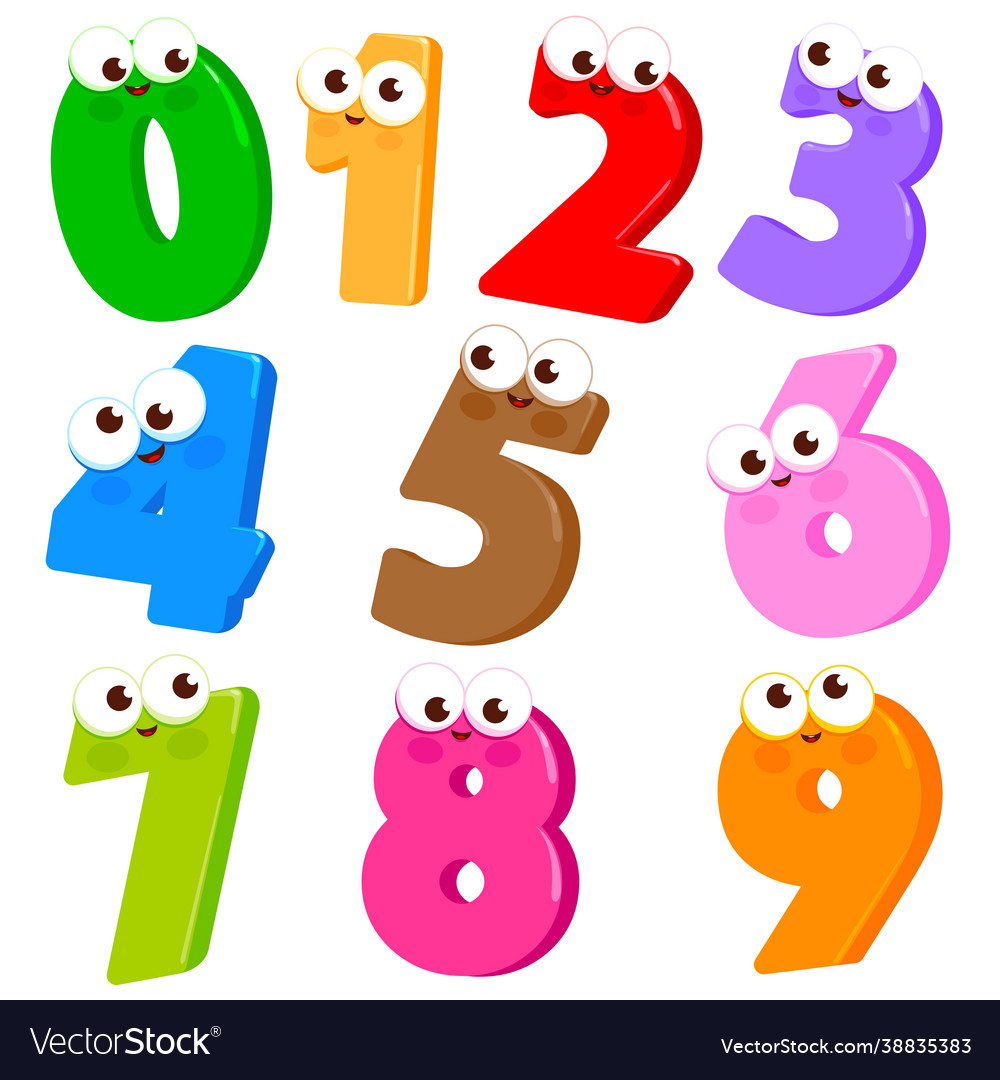 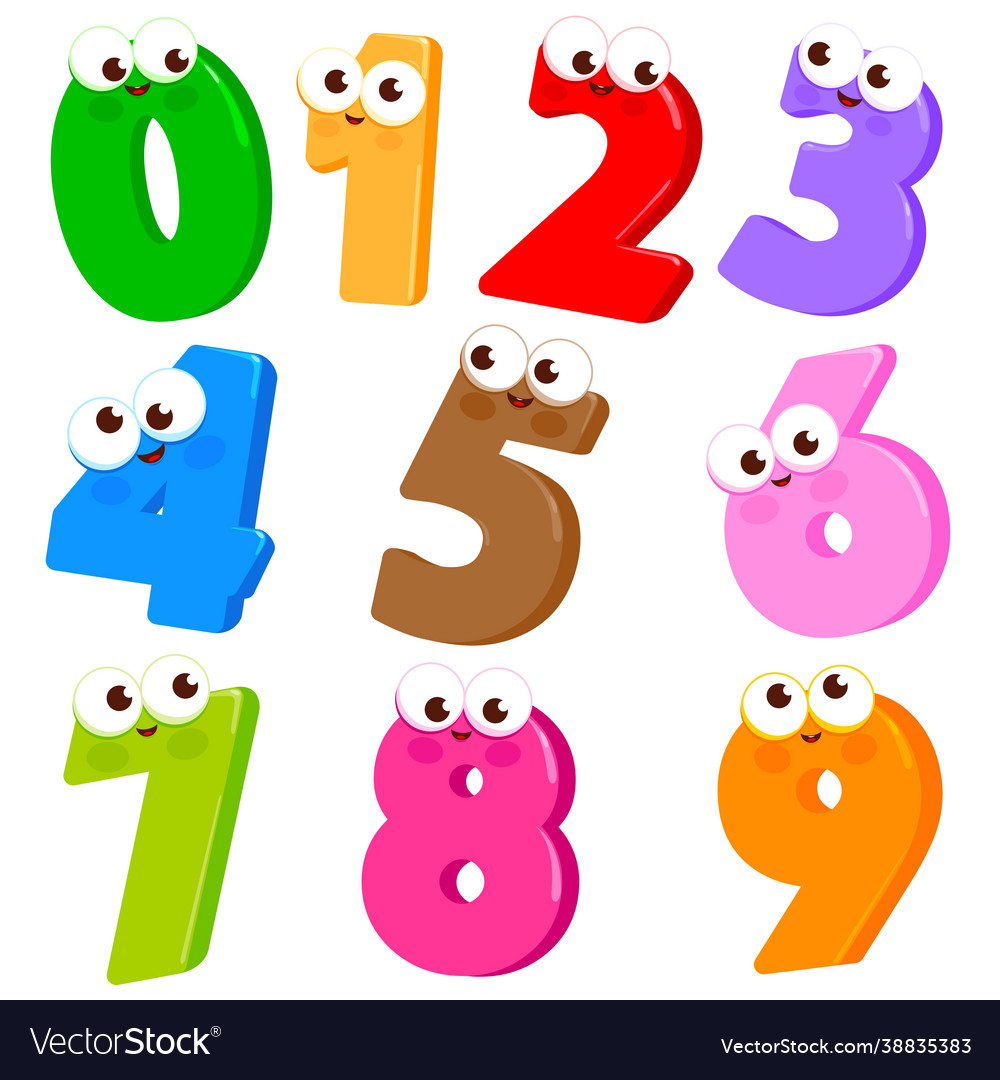 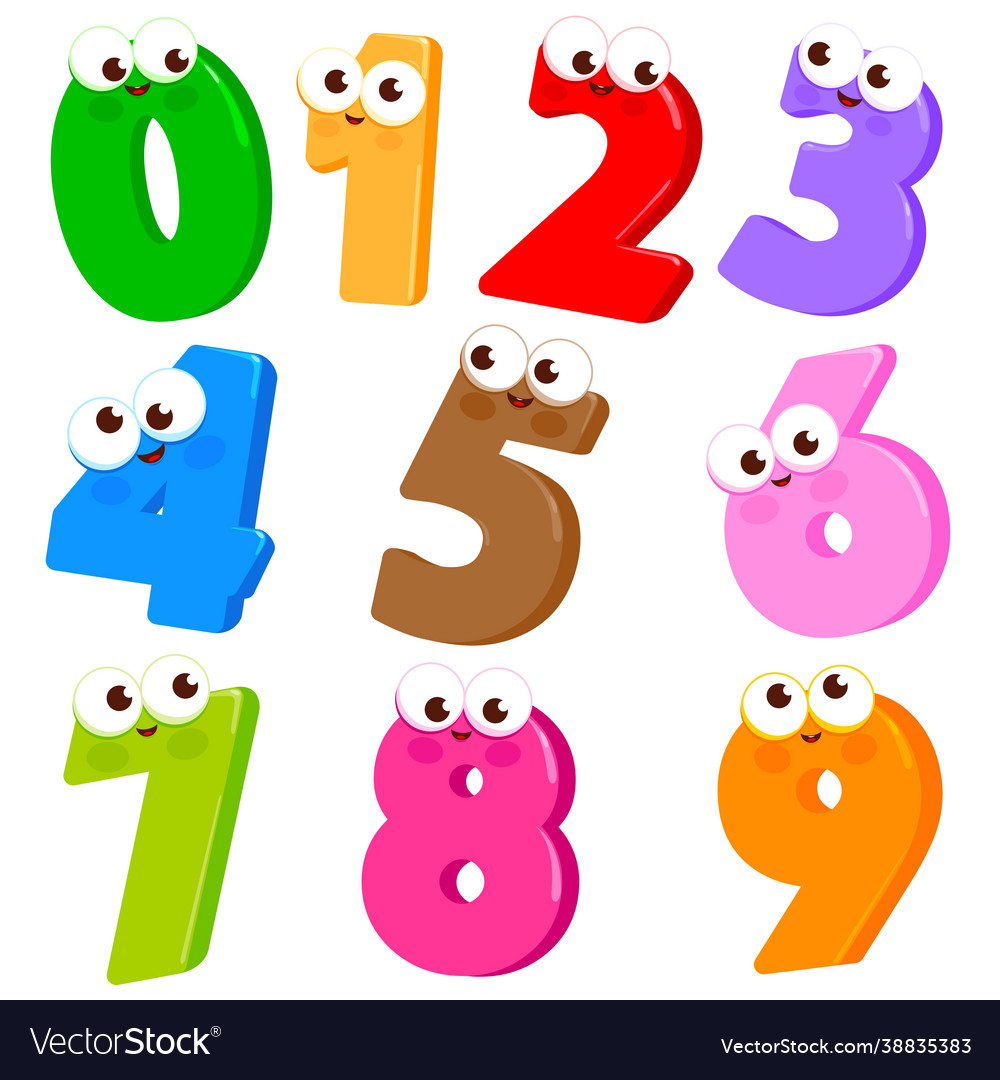 [Speaker Notes: Tiết trước, các em đã được học bài gì rồi?
Gọi 1-2 HS đọc số (cả lớp tắt mic và đọc theo)
GV click vào số tuỳ ý để HS đọc]
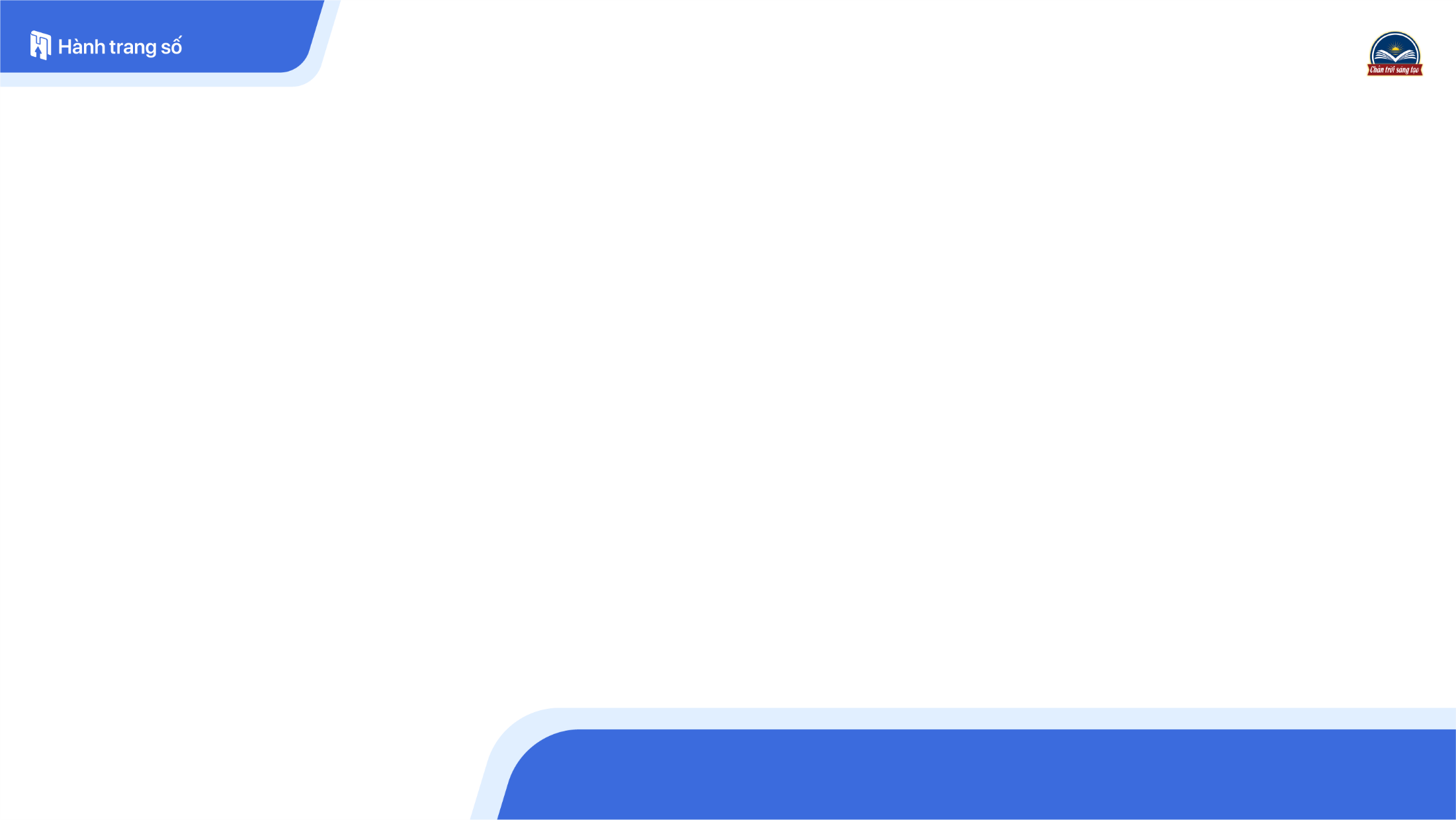 Bài 1: Các số 0, 1, 2, 3, 4, 5
Tiết 3
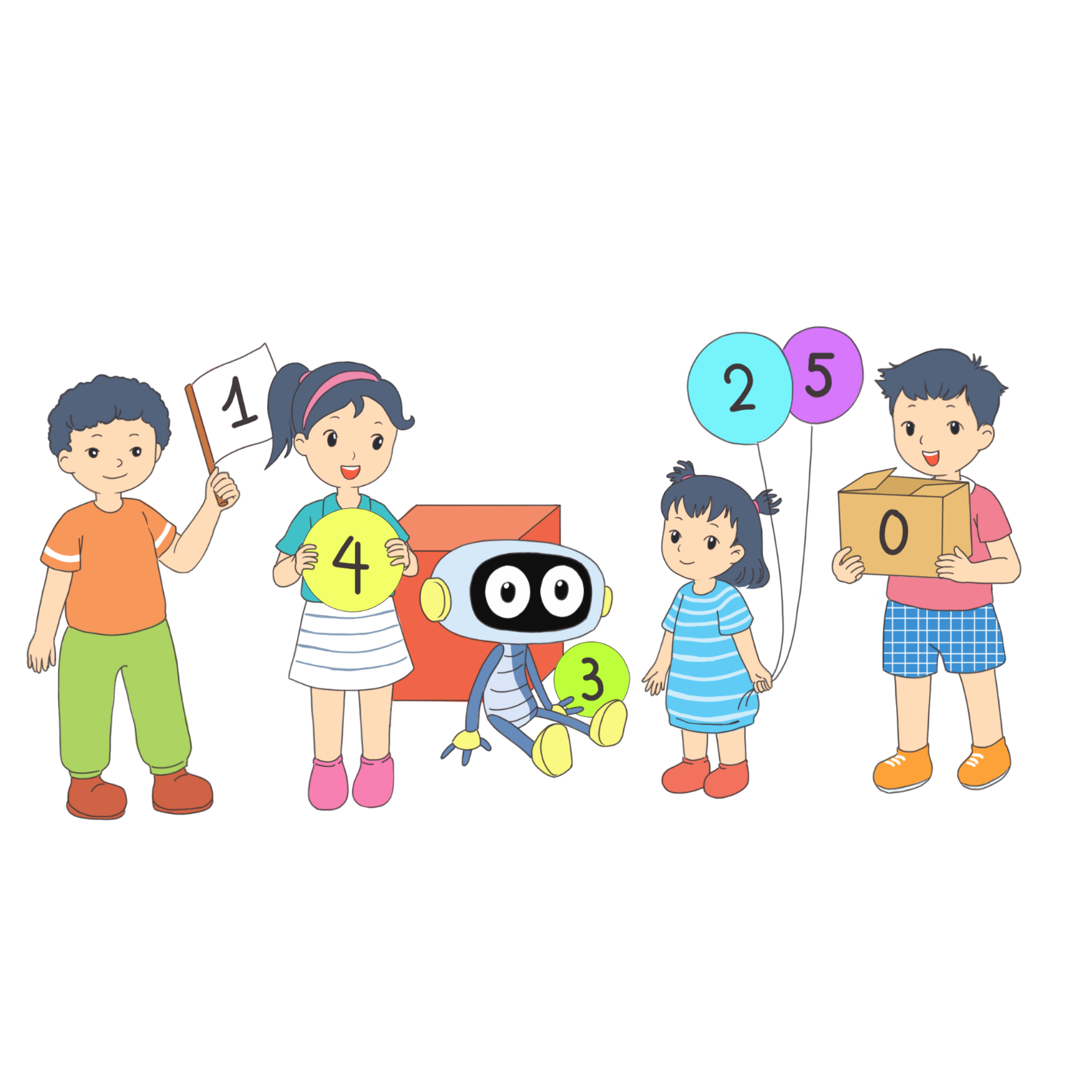 S/12
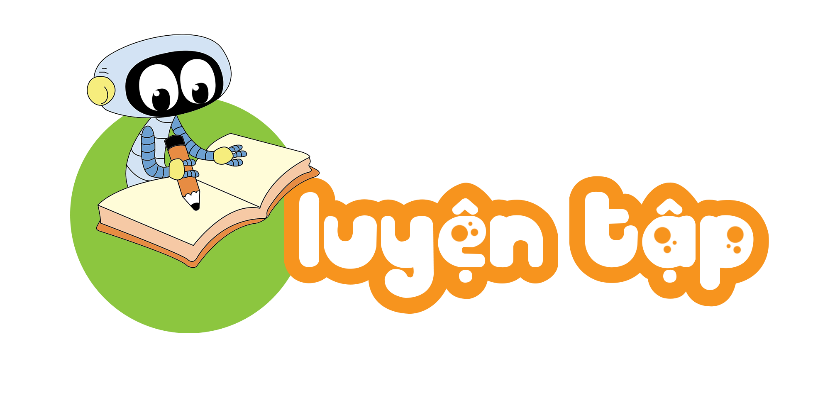 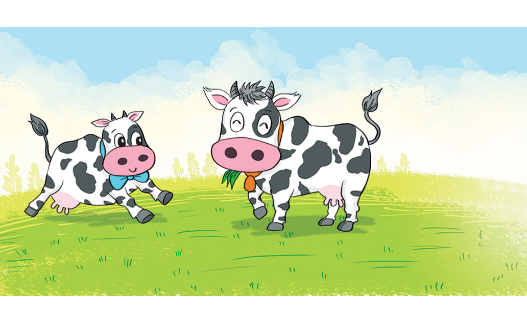 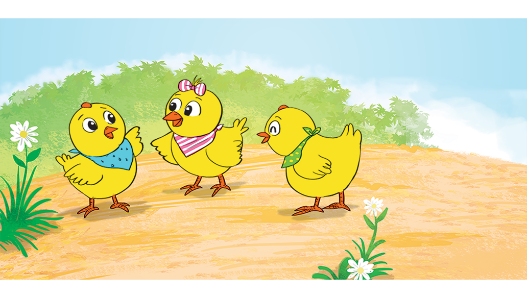 3
2
1
5
4
0
Chọn số thích hợp với số con vật.
1
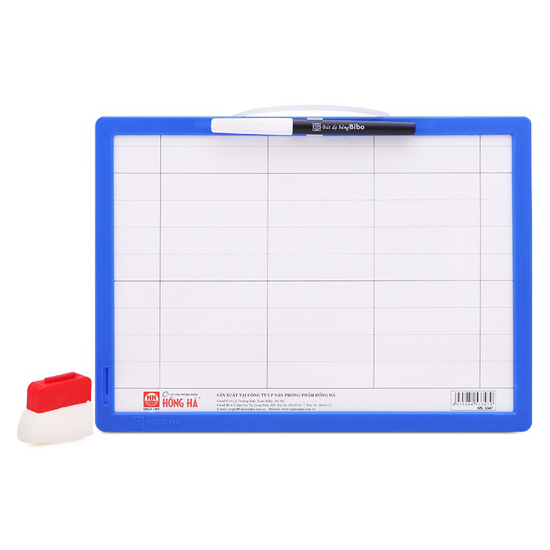 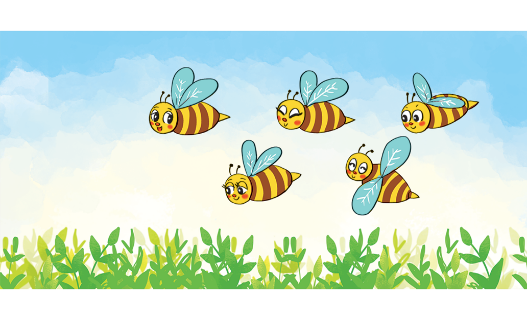 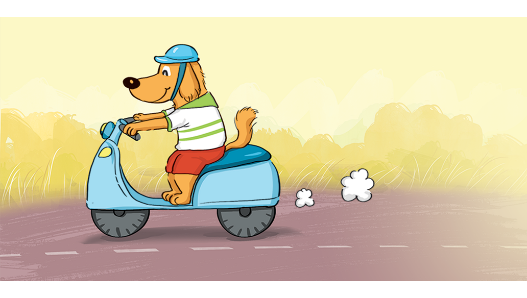 4
1
3
0
5
2
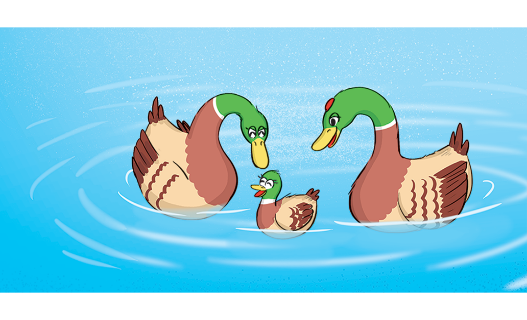 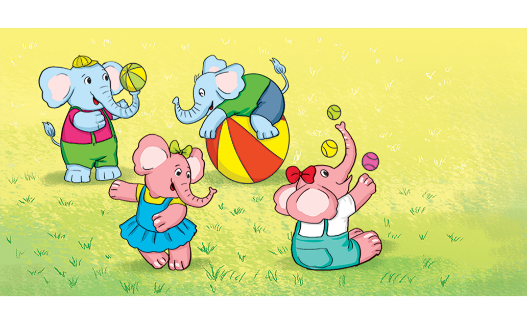 2
0
2
3
3
4
[Speaker Notes: HS làm bài ra bảng con]
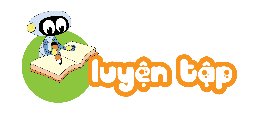 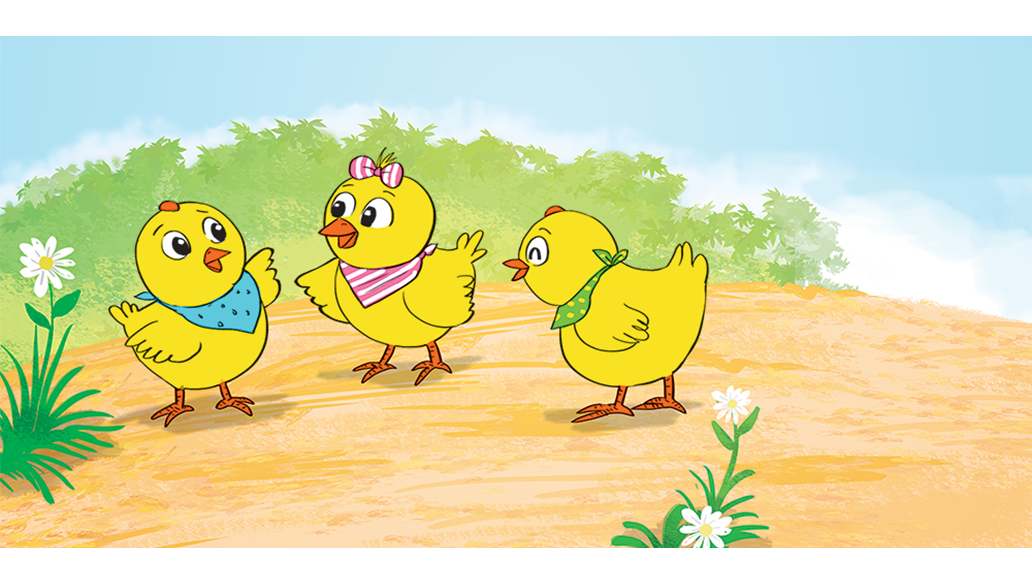 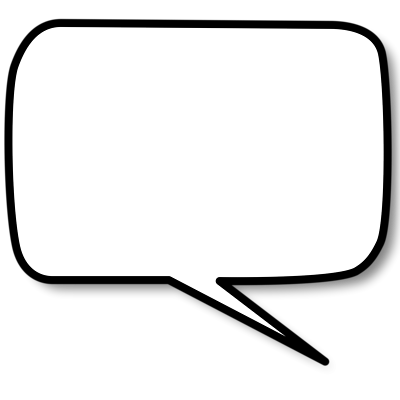 Có bao nhiêu con gà?
3
Chọn số thích hợp với số con vật.
1
1
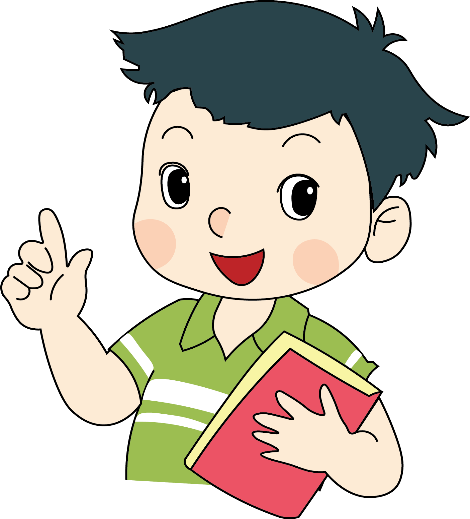 4
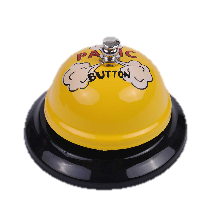 [Speaker Notes: HS chọn đúng sẽ được thưởng 1 sao]
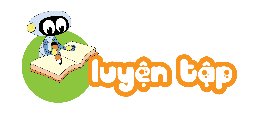 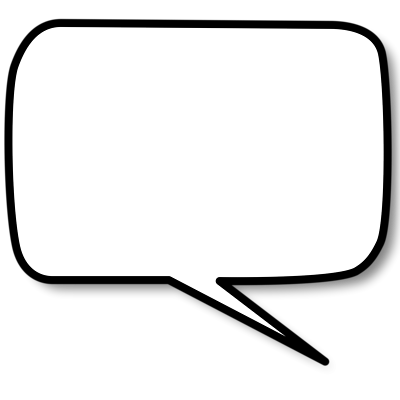 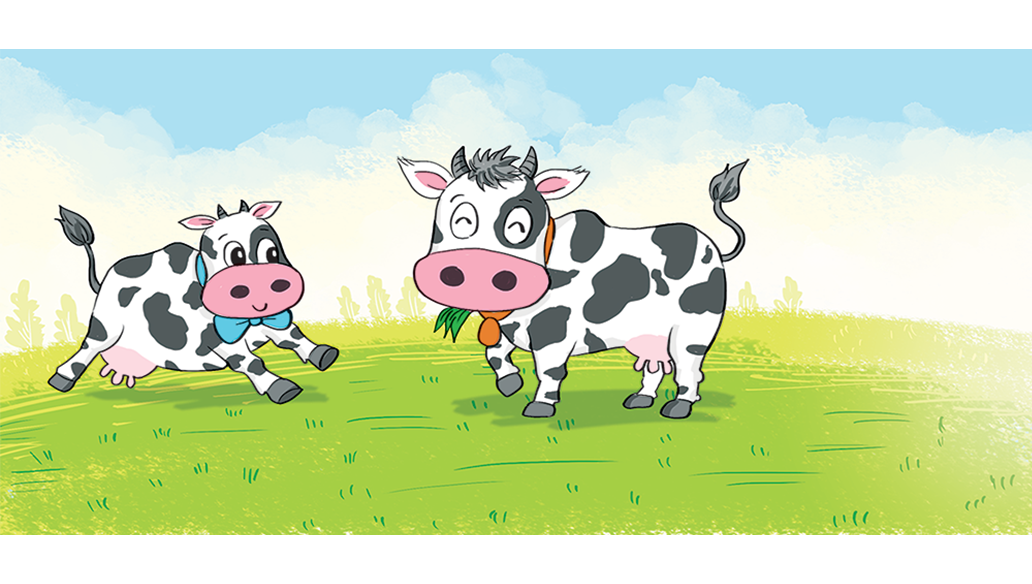 Có bao nhiêu con bò?
2
Chọn số thích hợp với số con vật.
1
5
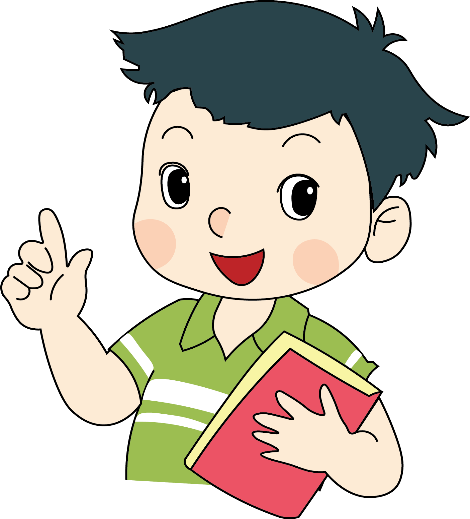 0
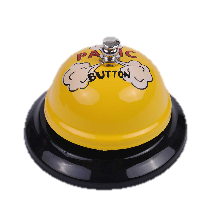 [Speaker Notes: HS chọn đúng sẽ được thưởng 1 sao]
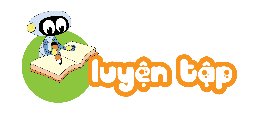 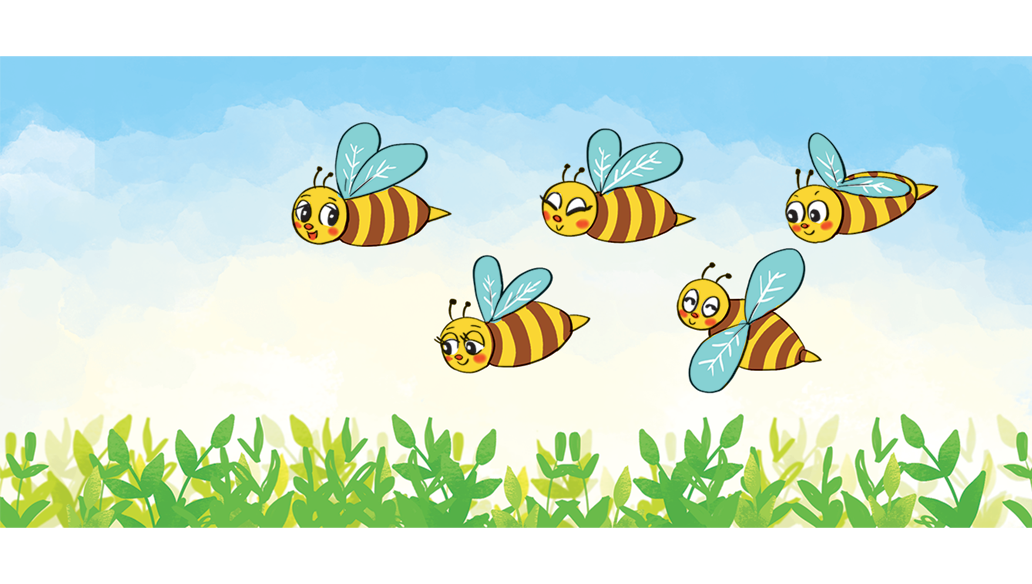 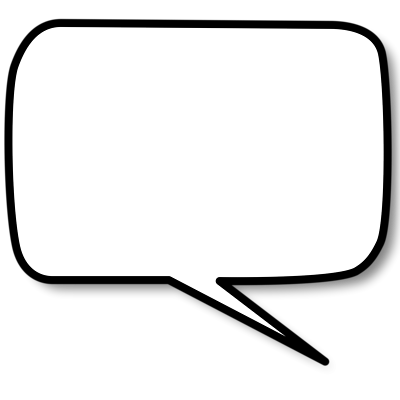 3
Có bao nhiêu con ong?
4
Chọn số thích hợp với số con vật.
1
5
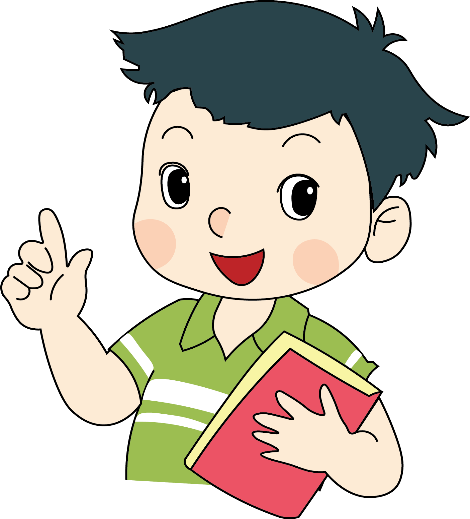 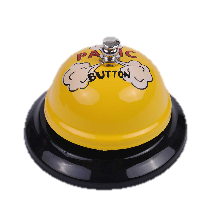 [Speaker Notes: HS chọn đúng sẽ được thưởng 1 sao]
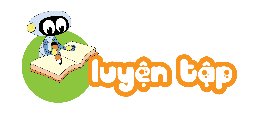 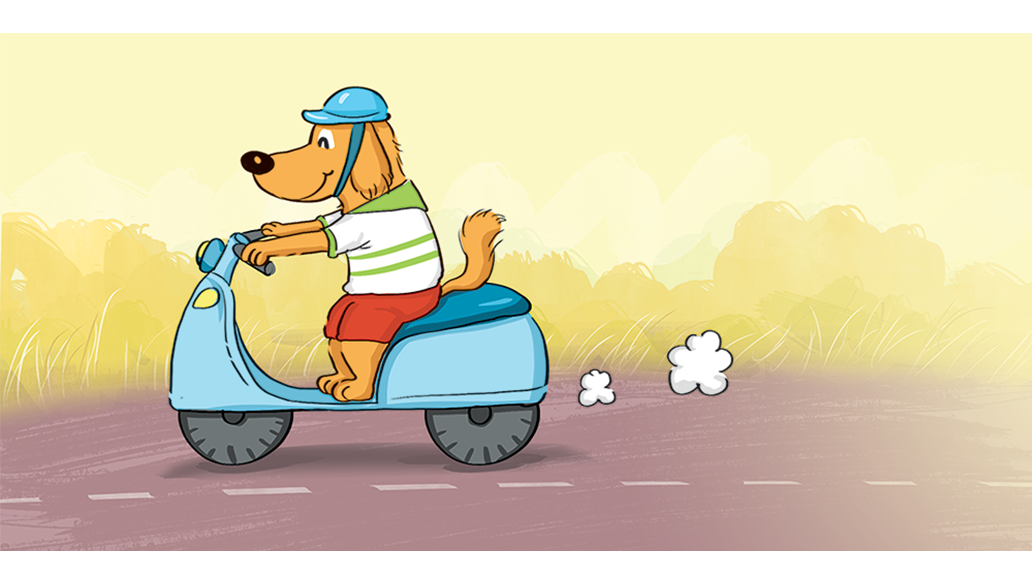 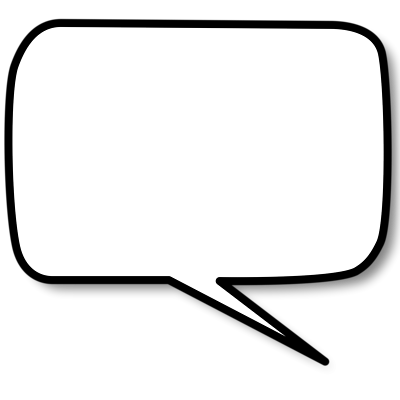 Có bao nhiêu con chó?
0
Chọn số thích hợp với số con vật.
1
1
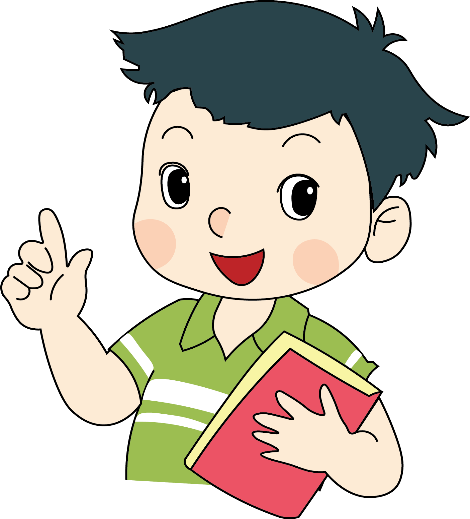 2
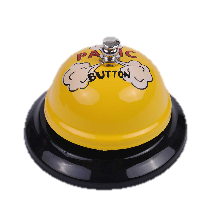 [Speaker Notes: HS chọn đúng sẽ được thưởng 1 sao]
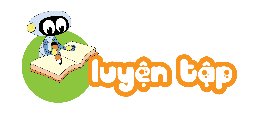 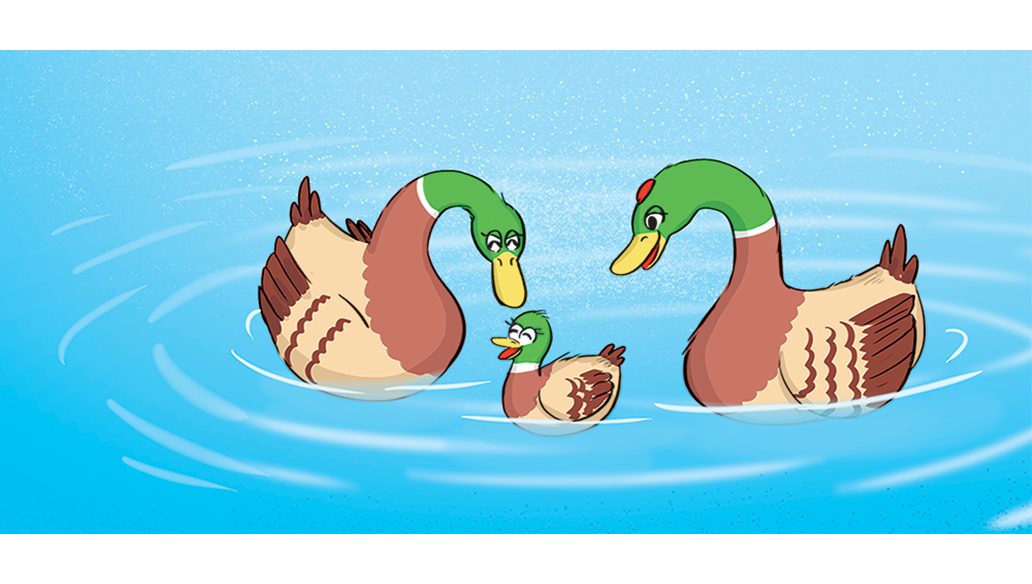 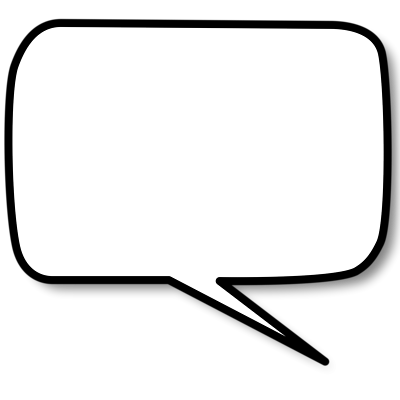 Có bao nhiêu con vịt?
0
2
Chọn số thích hợp với số con vật.
1
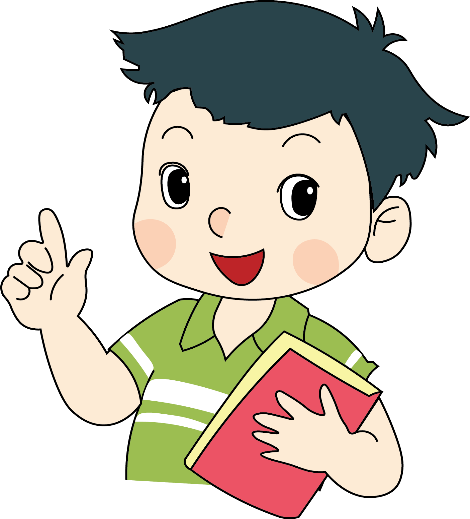 3
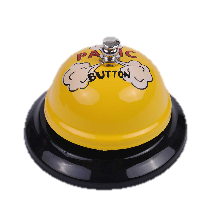 [Speaker Notes: HS chọn đúng sẽ được thưởng 1 sao]
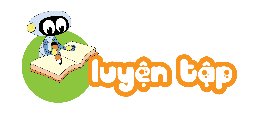 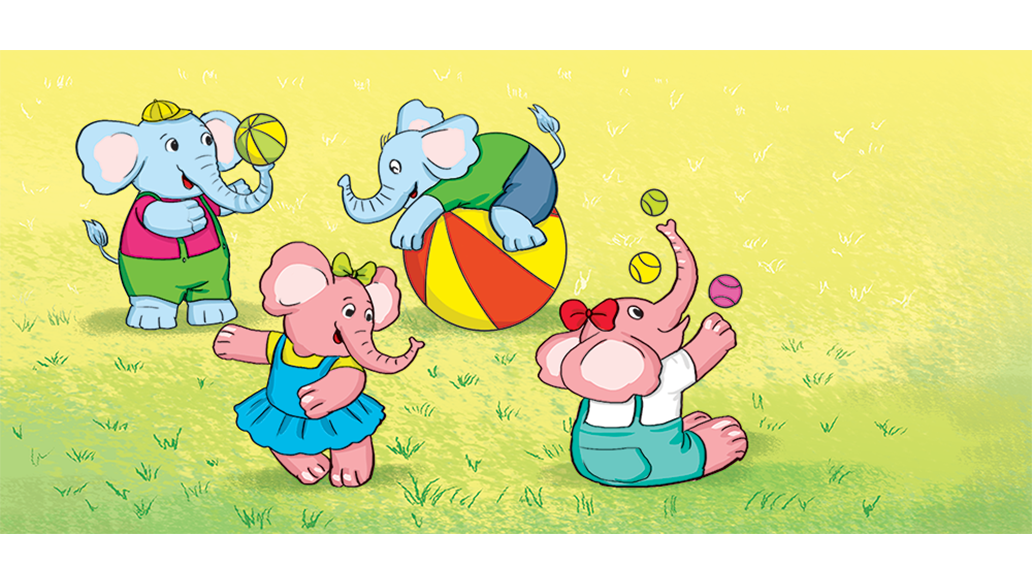 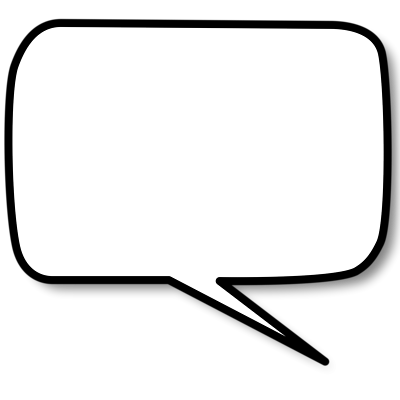 Có bao nhiêu con voi?
2
4
Chọn số thích hợp với số con vật.
1
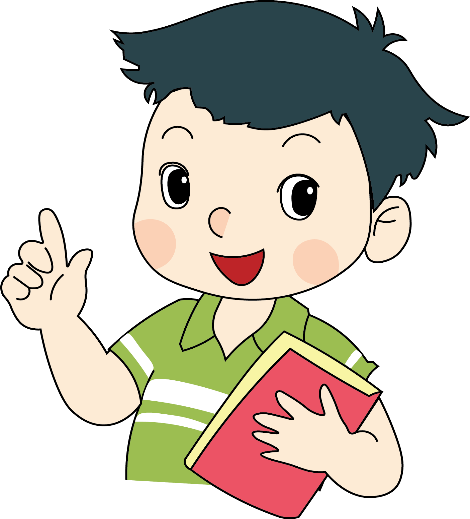 3
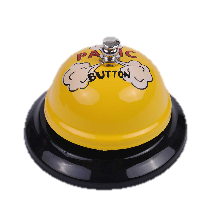 [Speaker Notes: HS chọn đúng sẽ được thưởng 1 sao]
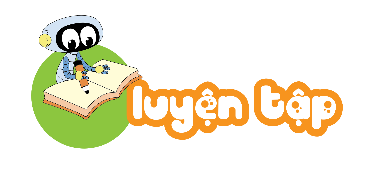 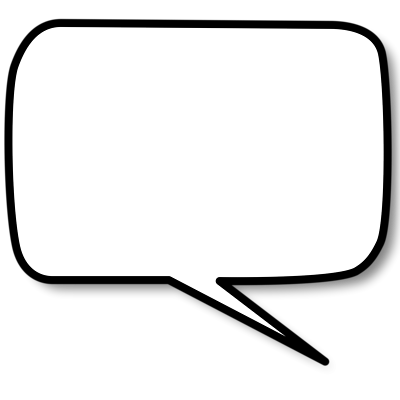 a) Trên xe có 3 thùng.
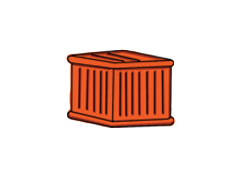 A.
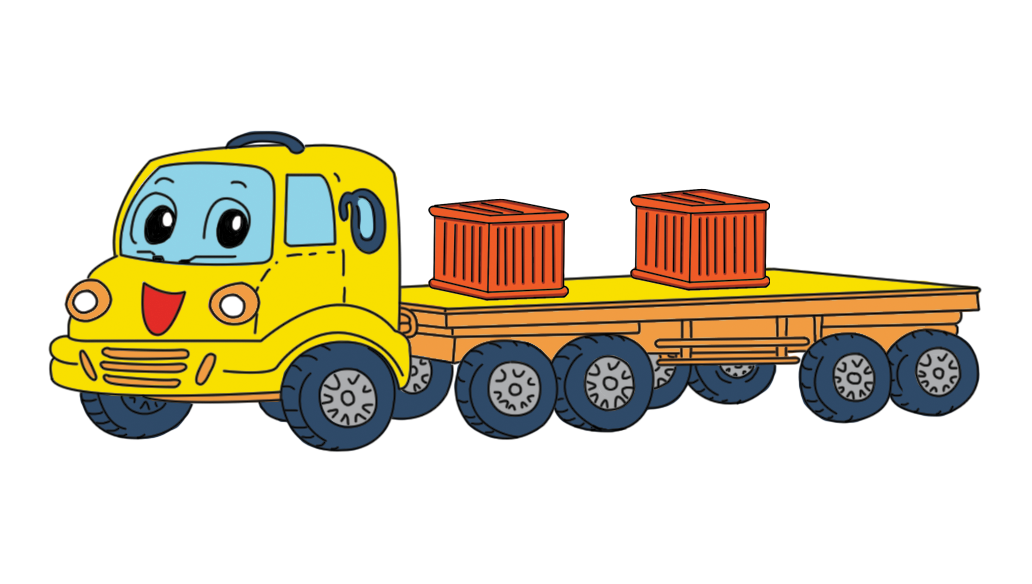 2
Chọn câu trả lời đúng.
Cho thêm thùng lên xe để:
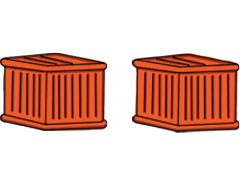 B.
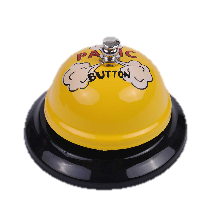 [Speaker Notes: HD Hs đếm thêm để tìm ra đáp án đúng.
Mời HS cài đáp án A hoặc B vào bảng cài.
Click chuông để báo hiệu lệnh đưa bảng cài.
Click vào chữ A hoặc B để xuất hiện đáp án.
HS chọn đúng sẽ được thưởng 2 sao]
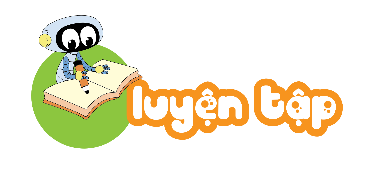 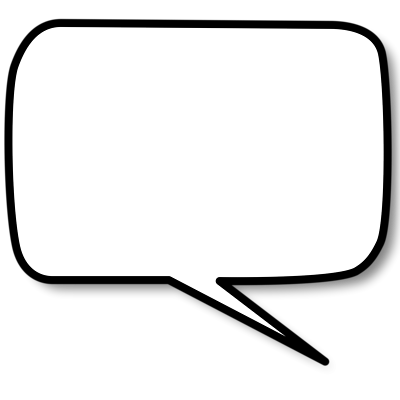 a) Trên xe có 5 thùng.
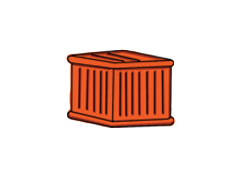 A
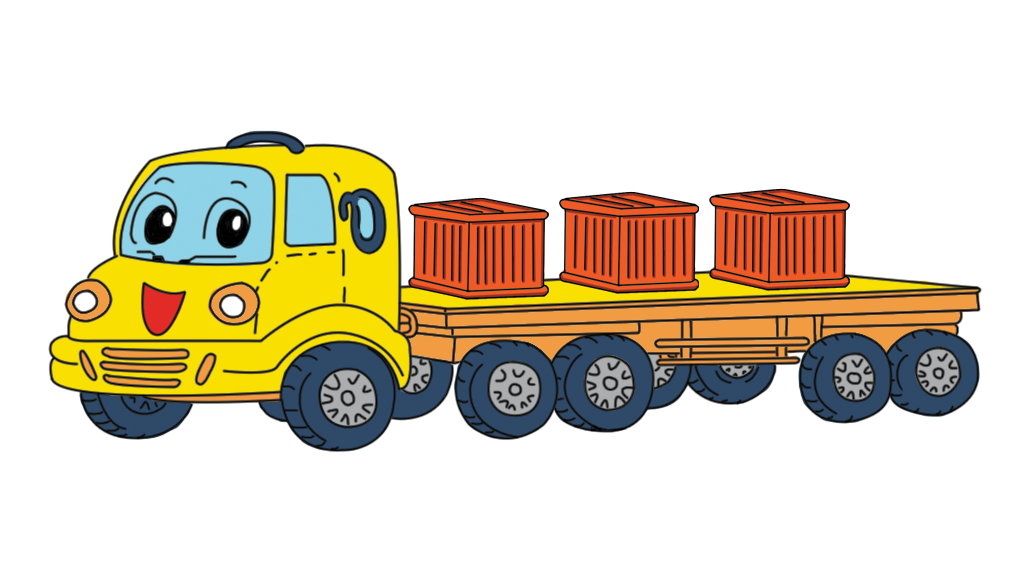 2
Chọn câu trả lời đúng.
Cho thêm thùng lên xe để:
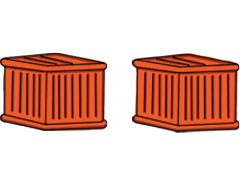 B
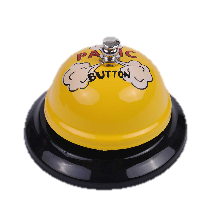 [Speaker Notes: HD Hs đếm thêm để tìm ra đáp án đúng.
Mời HS cài đáp án A hoặc B vào bảng cài.
Click chuông để báo hiệu lệnh đưa bảng cài.
Click vào chữ A hoặc B để xuất hiện đáp án.
HS chọn đúng sẽ được thưởng 2 sao]
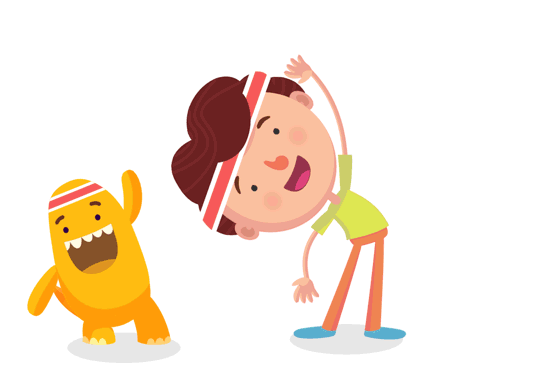 THƯ GIÃN
[Speaker Notes: Đếm ngược để ổn định lớp, sau 10s thì HS phải tắt mic, bật camera và ổn định chỗ ngồi.]
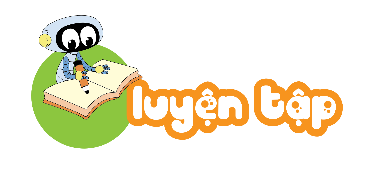 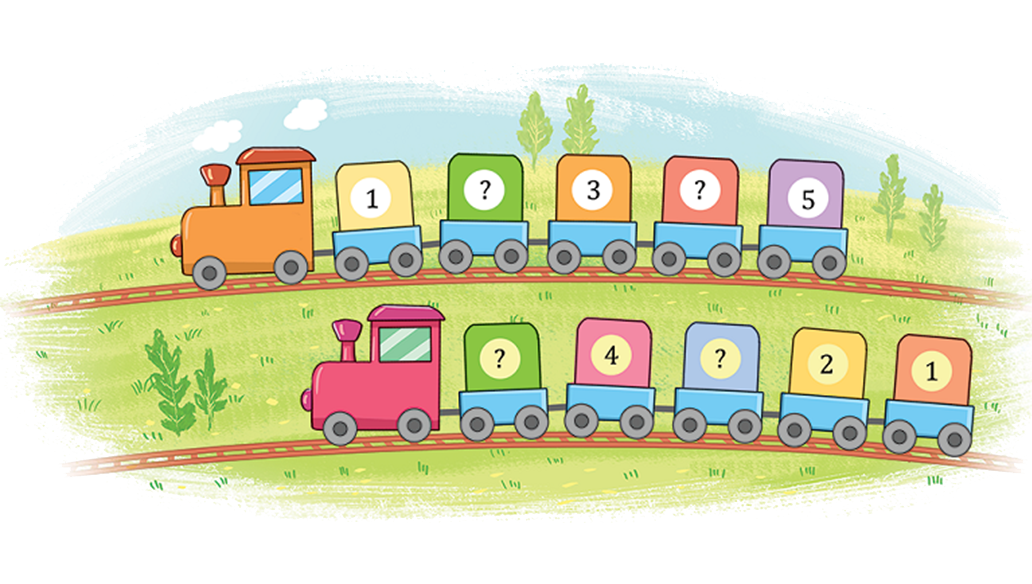 3
Số
?
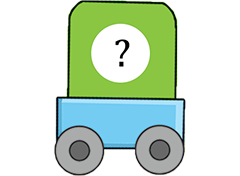 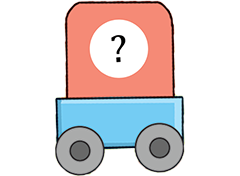 2
?
3
4
?
1
5
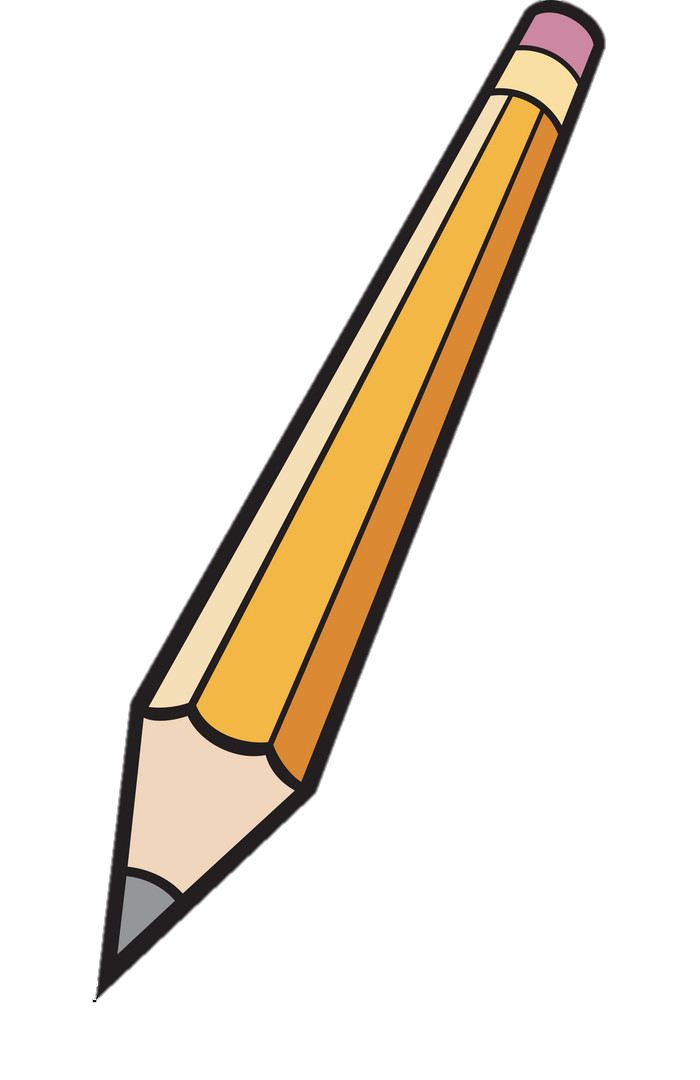 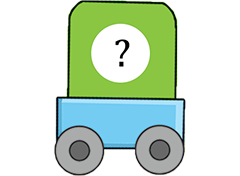 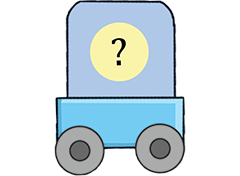 4
5
?
3
?
2
1
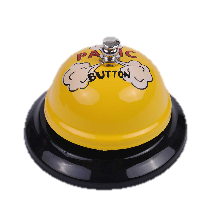 [Speaker Notes: Cho HS hoàn thành bài trong vòng 1p. Sau khi làm xong, HS tự đọc lại các dãy số đã hoàn chỉnh.
HS có thể dùng bút chì để viết đáp án ở trên toa tàu.
click dấu chấm hỏi để xuất hiện đáp án
Cho HS đếm xuôi, đếm ngược]
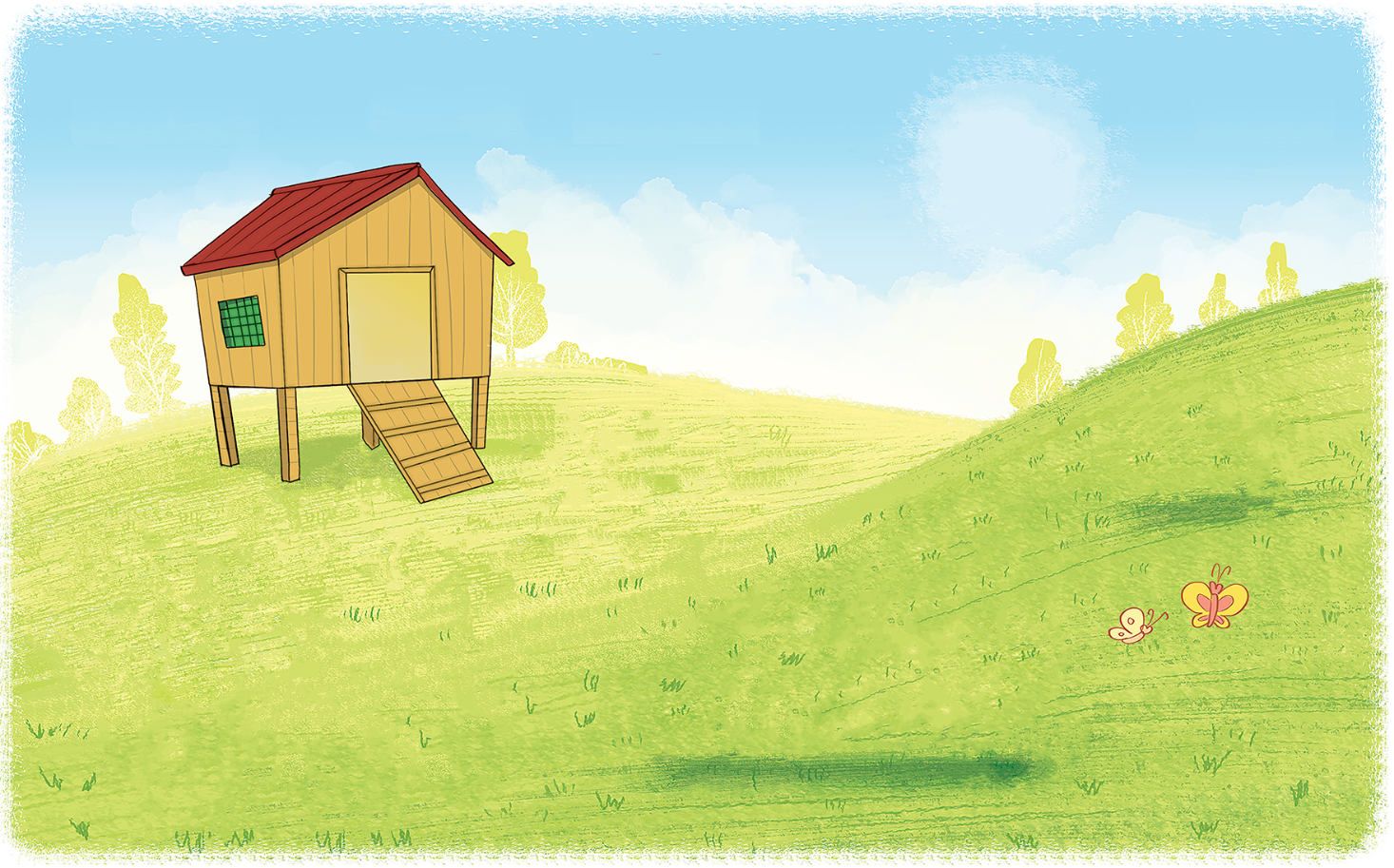 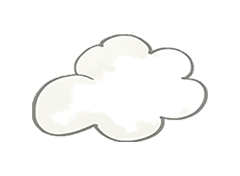 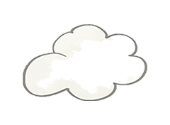 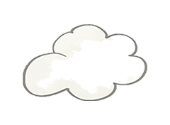 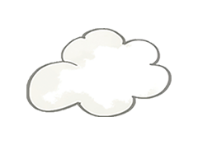 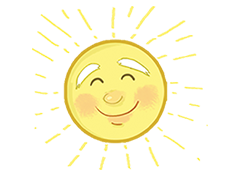 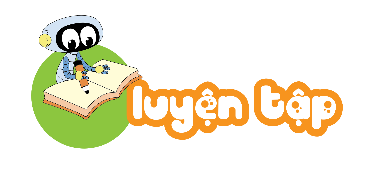 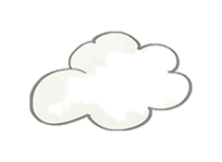 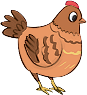 4
Số
?
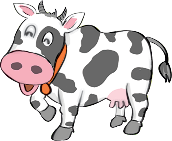 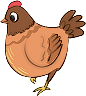 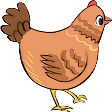 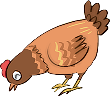 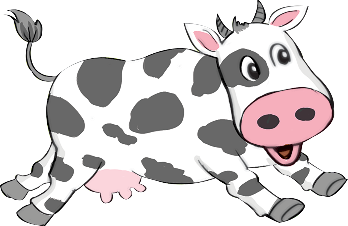 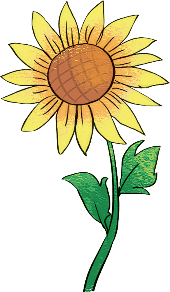 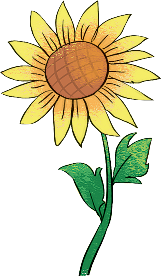 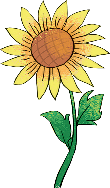 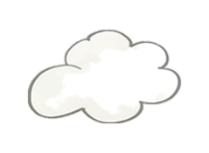 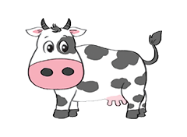 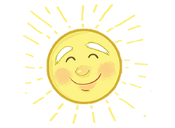 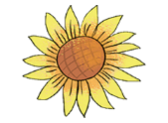 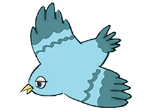 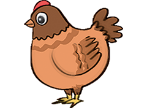 4
1
?
?
5
3
2
0
?
?
?
?
[Speaker Notes: Tổ chức cho từng nhóm 2 HS chơi trò “Đố bạn”
1 HS hỏi: Đố bạn, có mấy con bò?
1 HS trả lời: Có 2 con bò.]
DẶN DÒ
- Luyện đọc, viết các số 0, 1, 2, 3, 4, 5.
- Xem trước Bài 2: Các số 6, 7, 8, 9, 10.
[Speaker Notes: Mình chỉnh sửa hiệu ứng và thêm một số nội dung để phù hợp với tiết dạy online. (Thầy cô cần trao đổi, chia sẻ bài giảng có thể liên hệ mình qua zalo Qchi: 0762673733). Mình chia sẻ bài giảng với mục đích hỗ trợ thầy cô và mong muốn càng nhiều HS được thụ hưởng càng tốt nên thầy cô vui lòng không sử dụng bài giảng với mục đích kinh doanh, mua bán nhé. Cảm ơn quý thầy cô.
Bài giảng gốc được đăng tải trên trang Hành trang số của NXBGD Việt Nam.
https://hanhtrangso.nxbgd.vn/sach-dien-tu/toan-1-tap-mot-407]